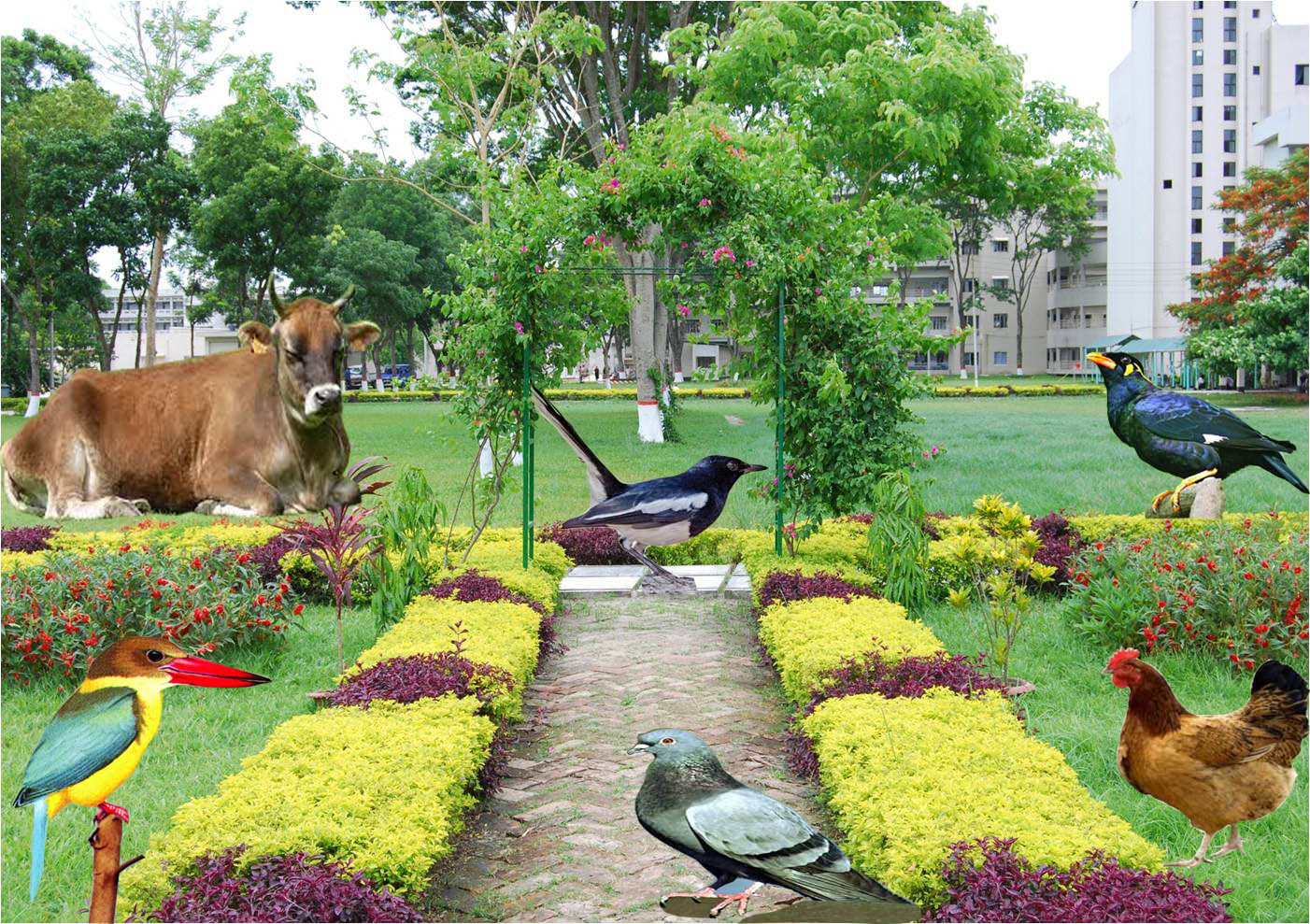 আজকের ক্লাশে
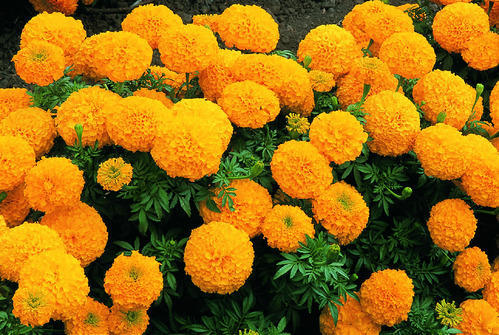 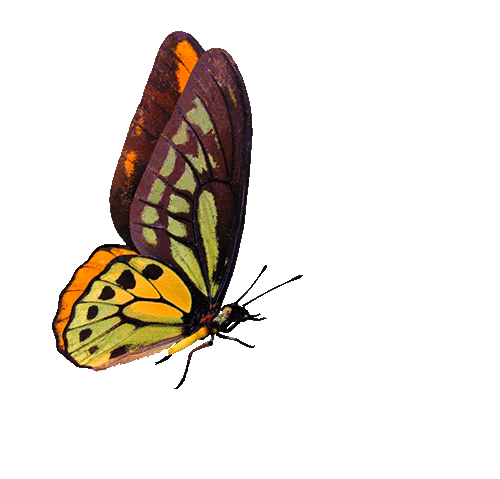 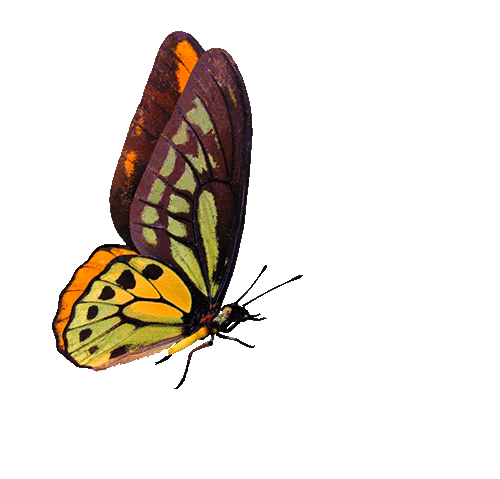 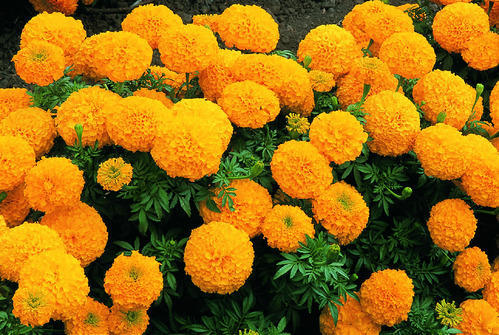 স্বাগত
তোমাদের
পরিচিতি
শিক্ষক
পাঠ
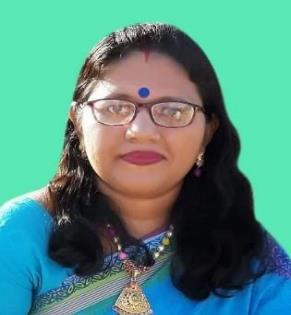 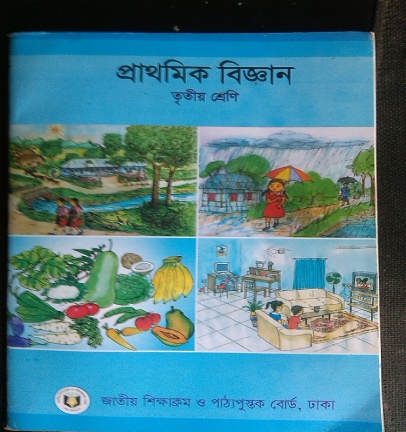 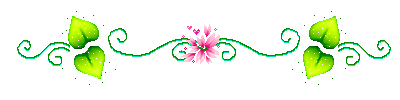 রিবন রানী দাশ 
সহকারী শিক্ষক
ভরপূর্ণি সরকারি প্রাথমিক বিদ্যালয়
লাখাই,হবিগঞ্জ।
প্রাথমিক বিজ্ঞান 
৩য় শ্রেণি
অধ্যায়ঃ দ্বিতীয়
চিত্রে কী কী দেখতে পাচ্ছ ?
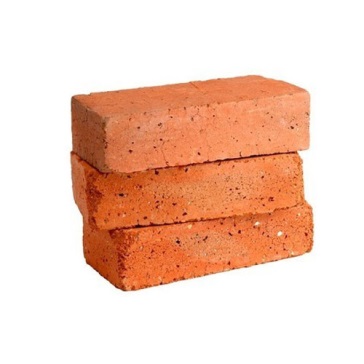 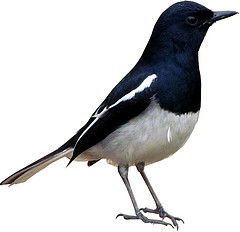 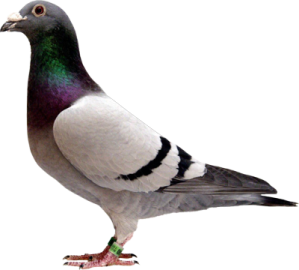 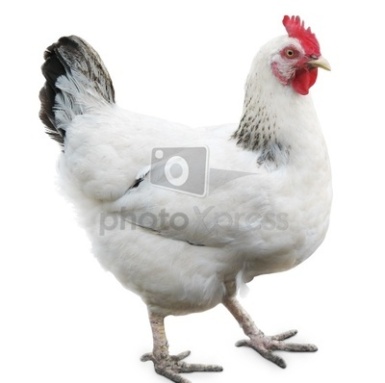 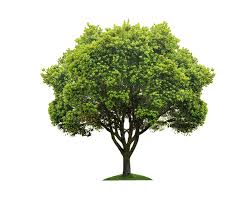 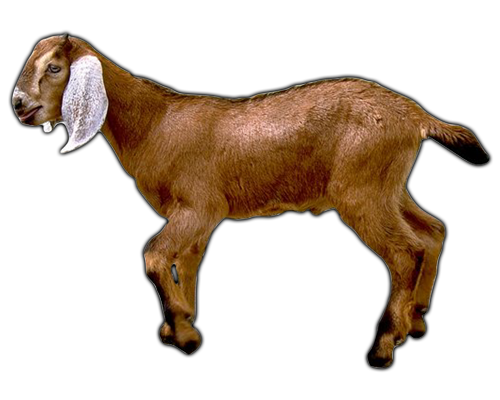 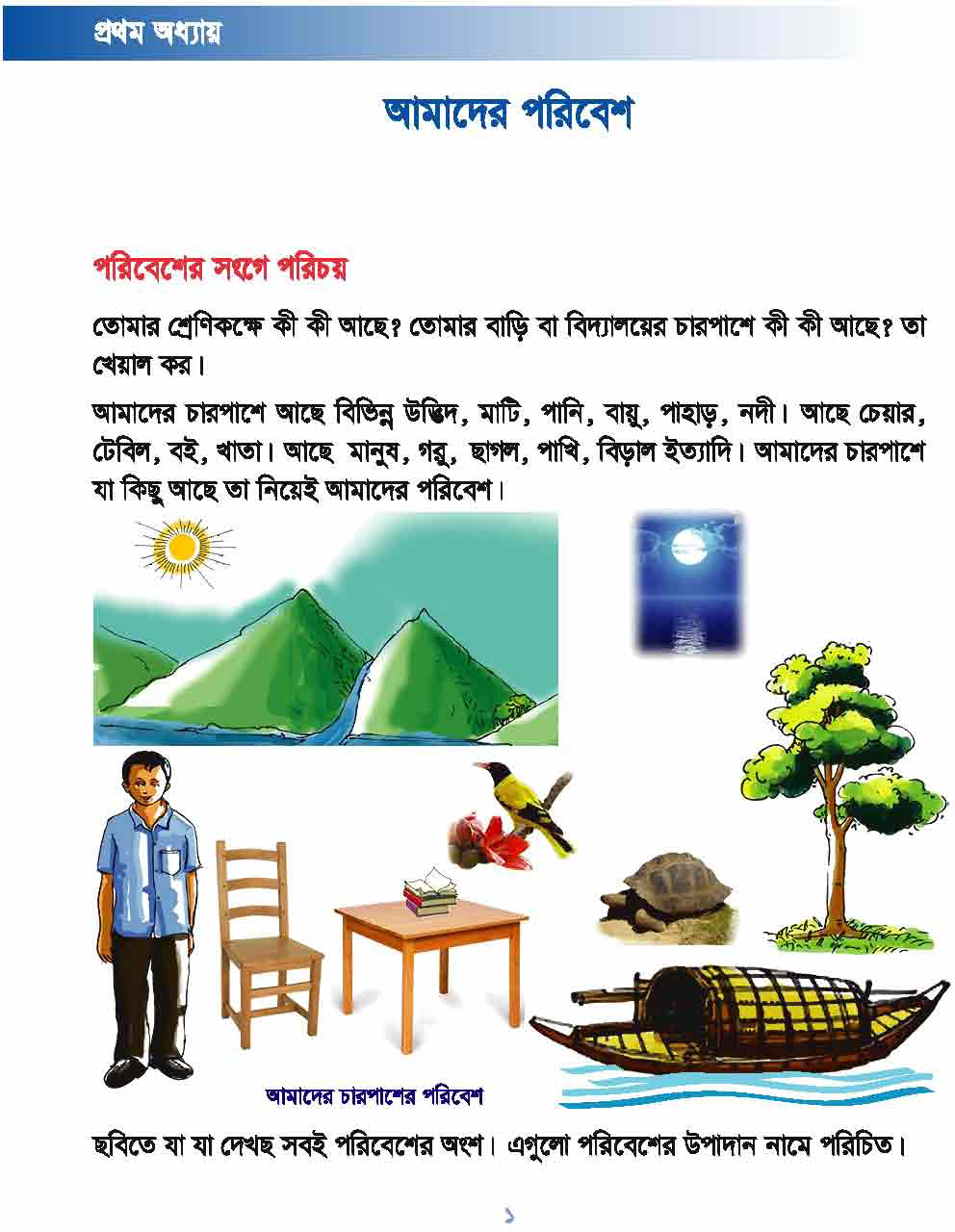 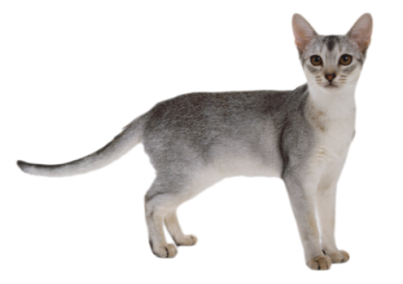 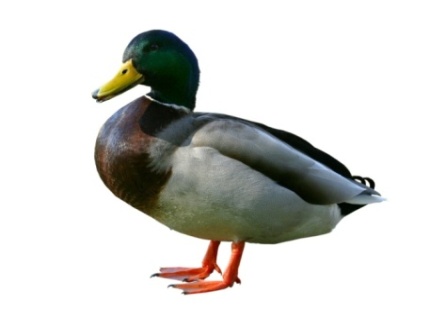 এদের সবার জীবন আছে কি ?
এদের কারো জীবন আছে আবার কারো জীবন নেই ।
যাদের জীবন আছে তারাই জীব ।
আমাদের আজকের পাঠ
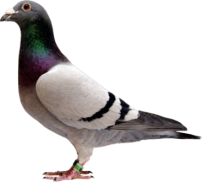 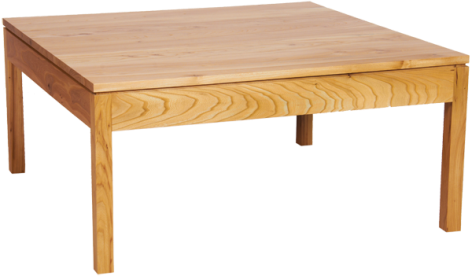 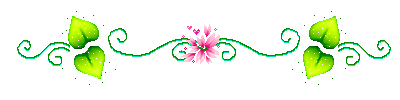 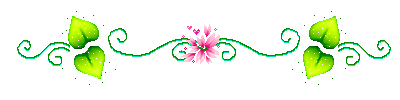 জীব ও জড়
শিখনফল
এই পাঠ শেষে শিক্ষার্থীরা---
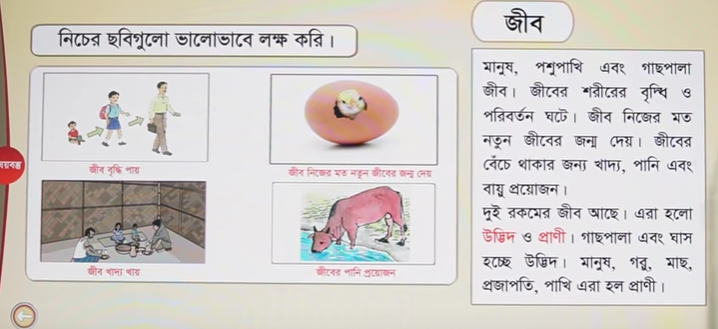 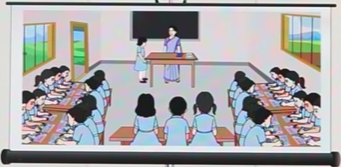 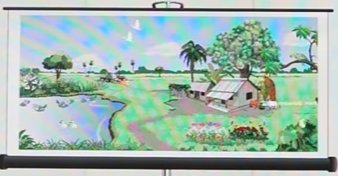 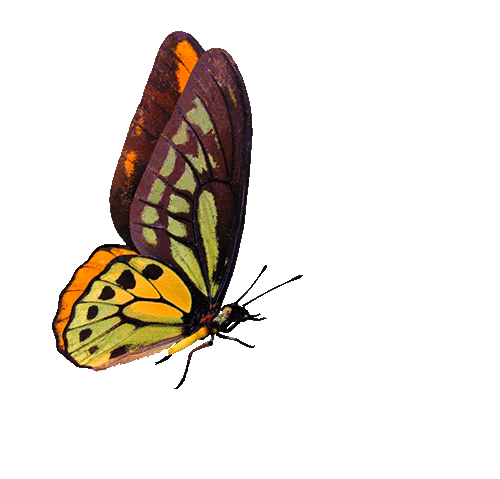 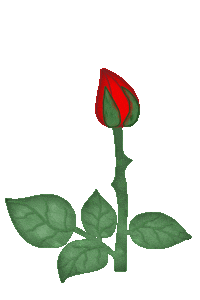 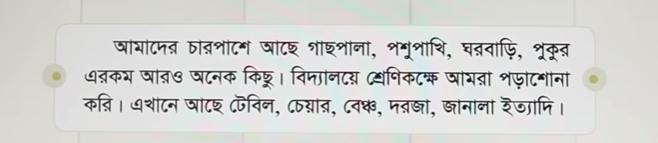 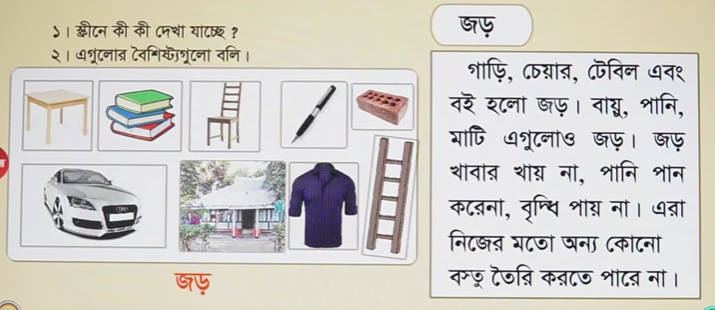 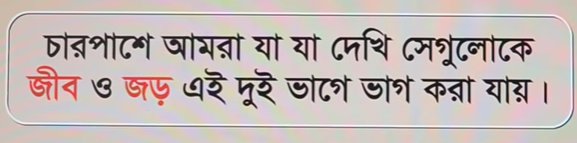 এগুলোকে আমরা দুই ভাগে ভাগ করতে পারি ।
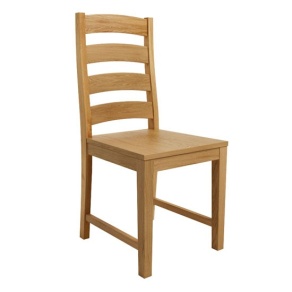 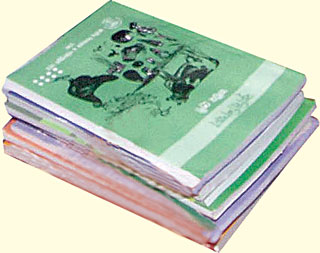 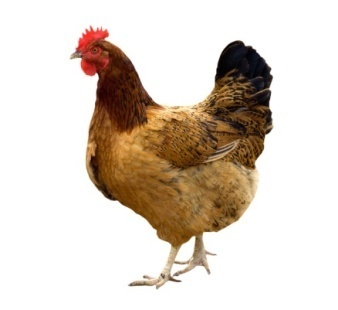 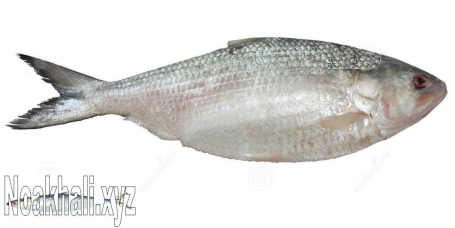 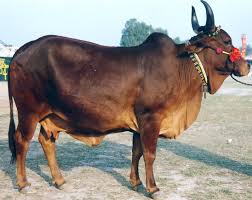 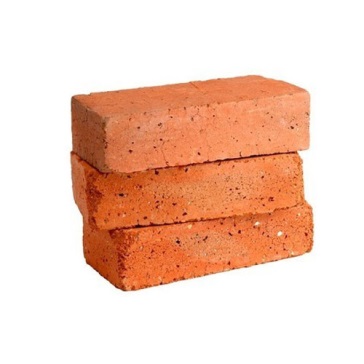 এদের জীবন আছে
এগুলোর জীবন নাই
যাদের জীবন আছে
যাদের জীবন নাই
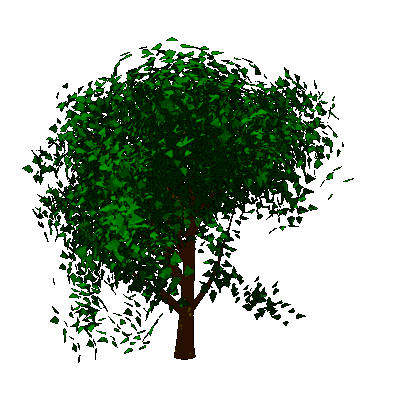 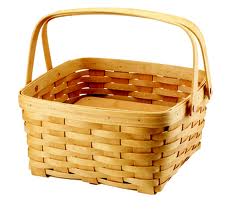 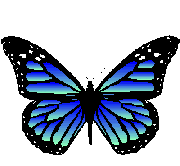 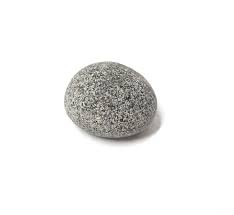 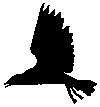 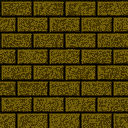 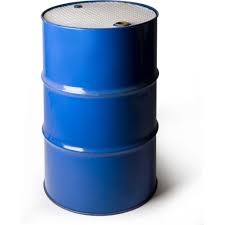 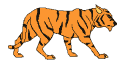 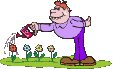 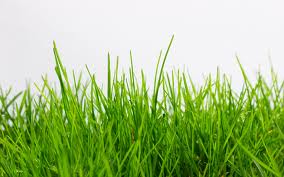 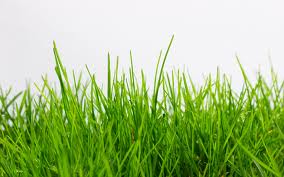 জড়
জীব
একক কাজ
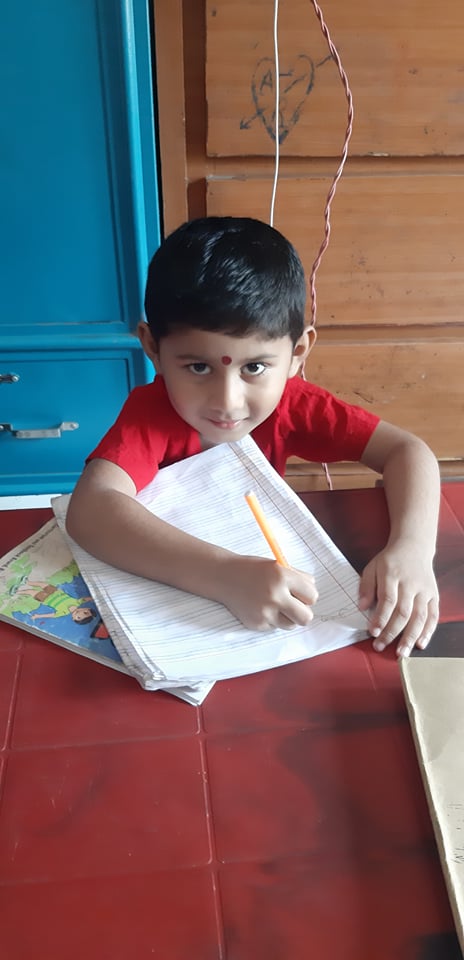 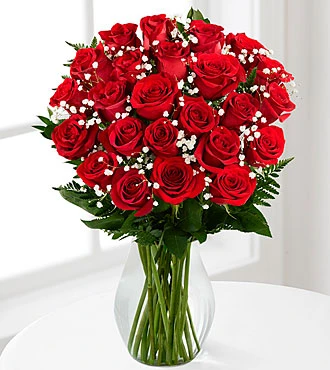 জীব কাকে বলে ?
তোমার শ্রেণিকক্ষের ভেতরে ও বাইরে জীব এবং জড় লক্ষ কর ।
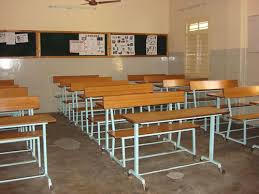 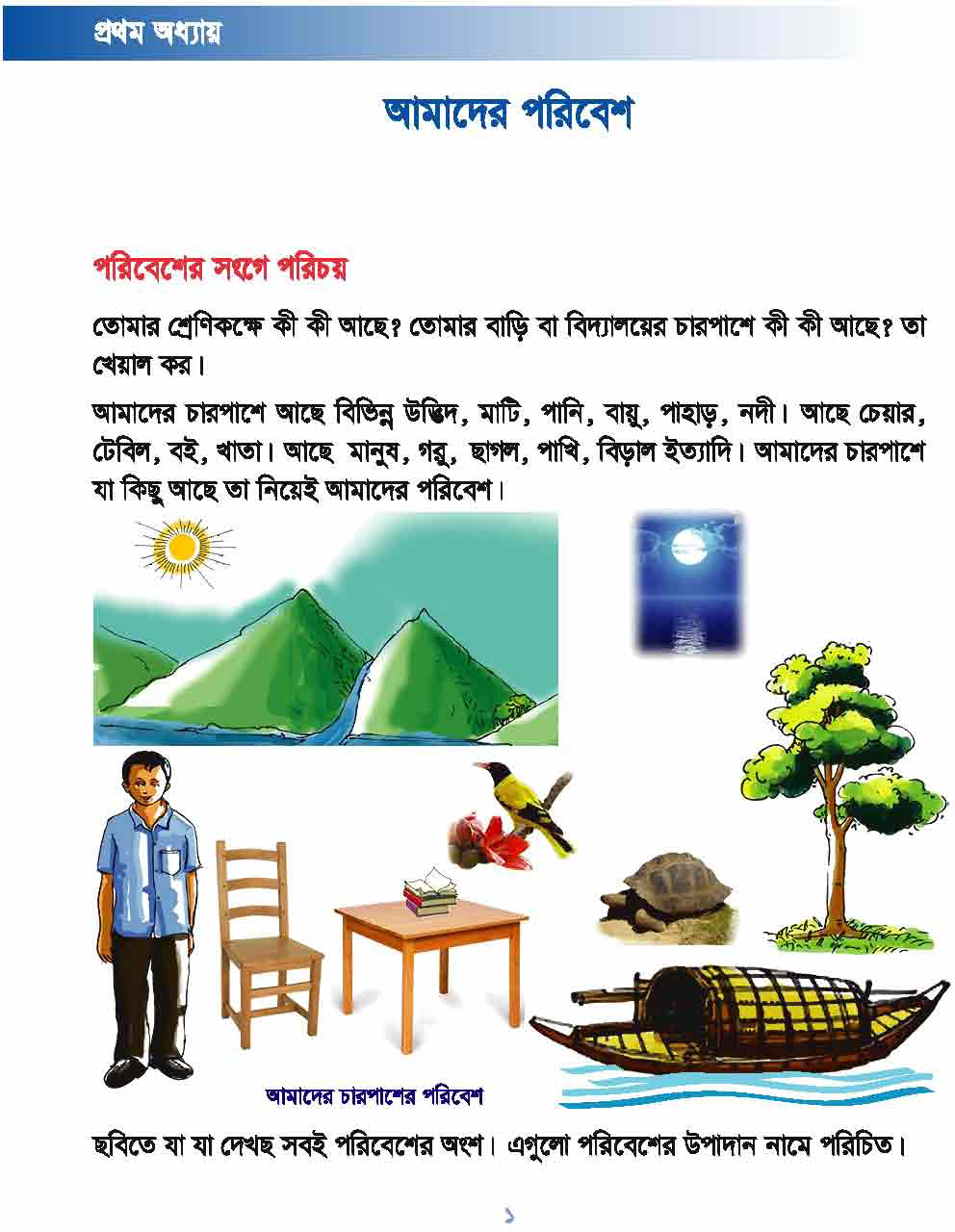 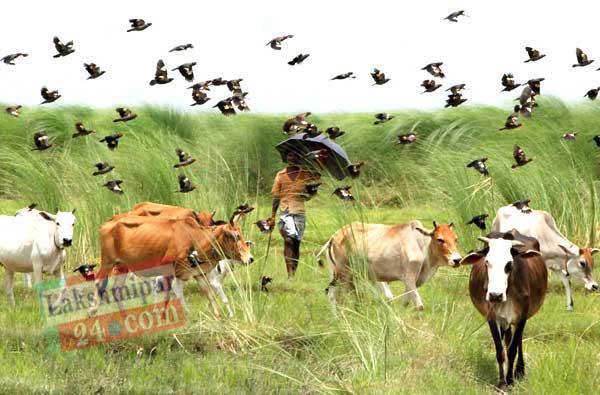 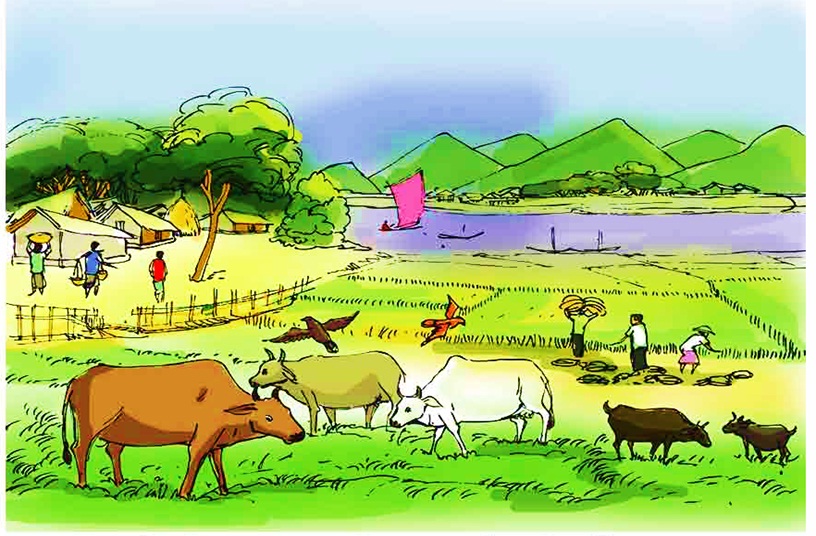 জোড়ায় কাজ
জড় ও জীব আলাদা করে নিচের ছকে লিখ।
মানুষ
চেয়ার
চড়ুইপাখি
বইখাতা
পেনসিল
উদ্ভিদ
রাস্তা
গরু
মুরগি
ঘরবাড়ি
জানালা
কবুতর
জড়
জীব
এবার মিলিয়ে দেখ ।
জীব ও জড়ের পার্থক্য
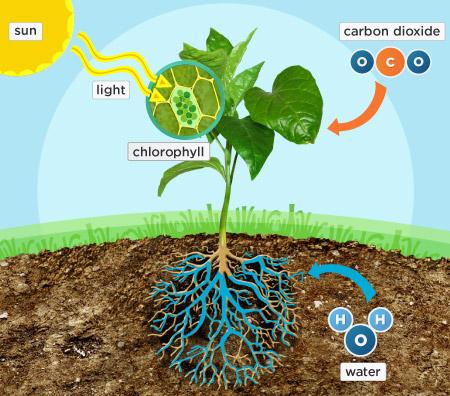 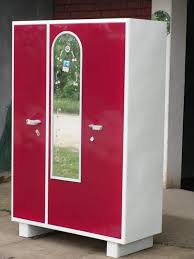 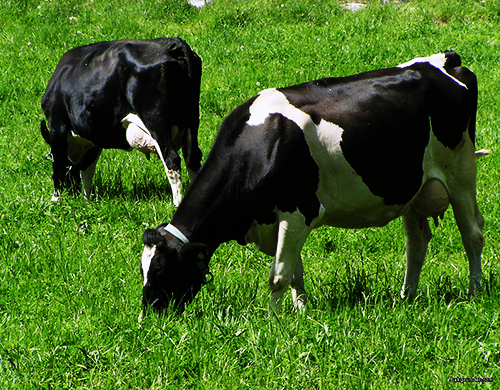 জড় খাদ্য গ্রহণ করে না।
জীব খাদ্য গ্রহণ করে ।
জীব ও জড়ের পার্থক্য
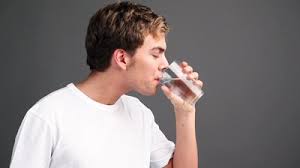 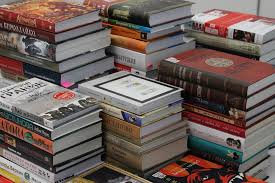 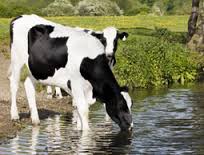 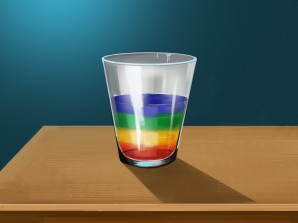 জীব পানি পান করে।
জড় পানি পান করে না।
জীব ও জড়ের পার্থক্য
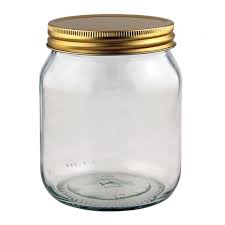 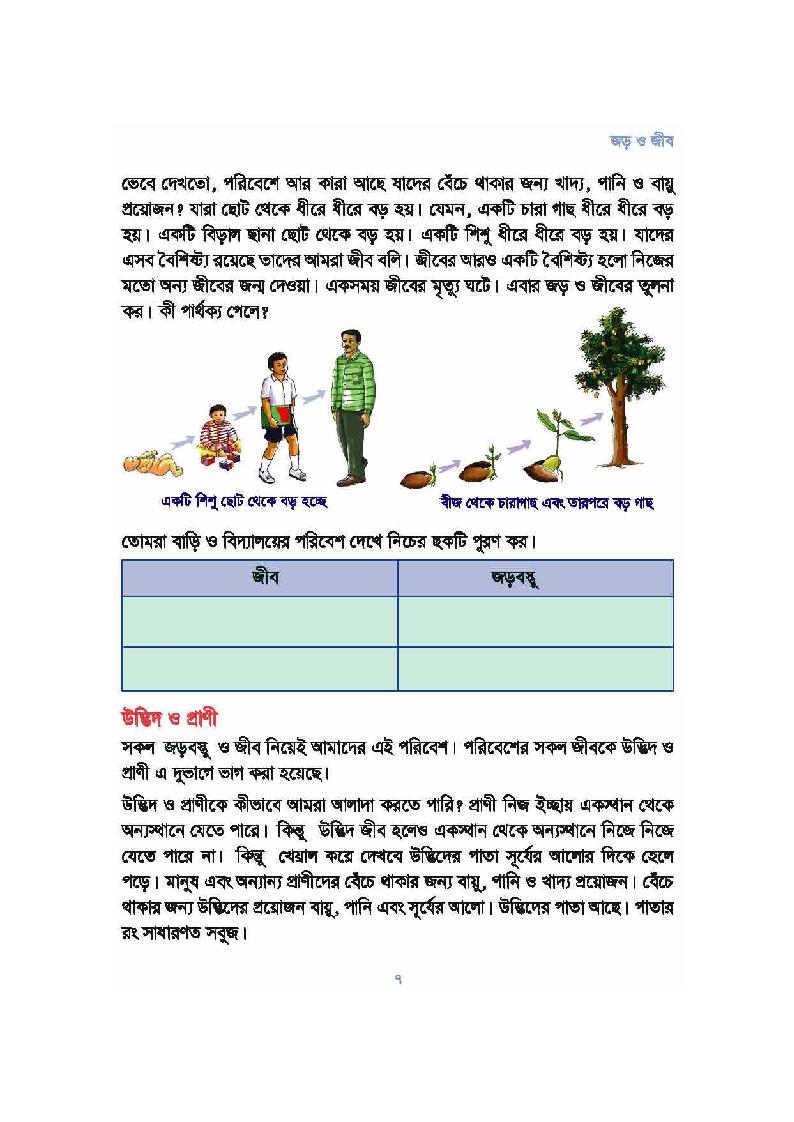 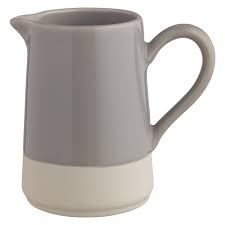 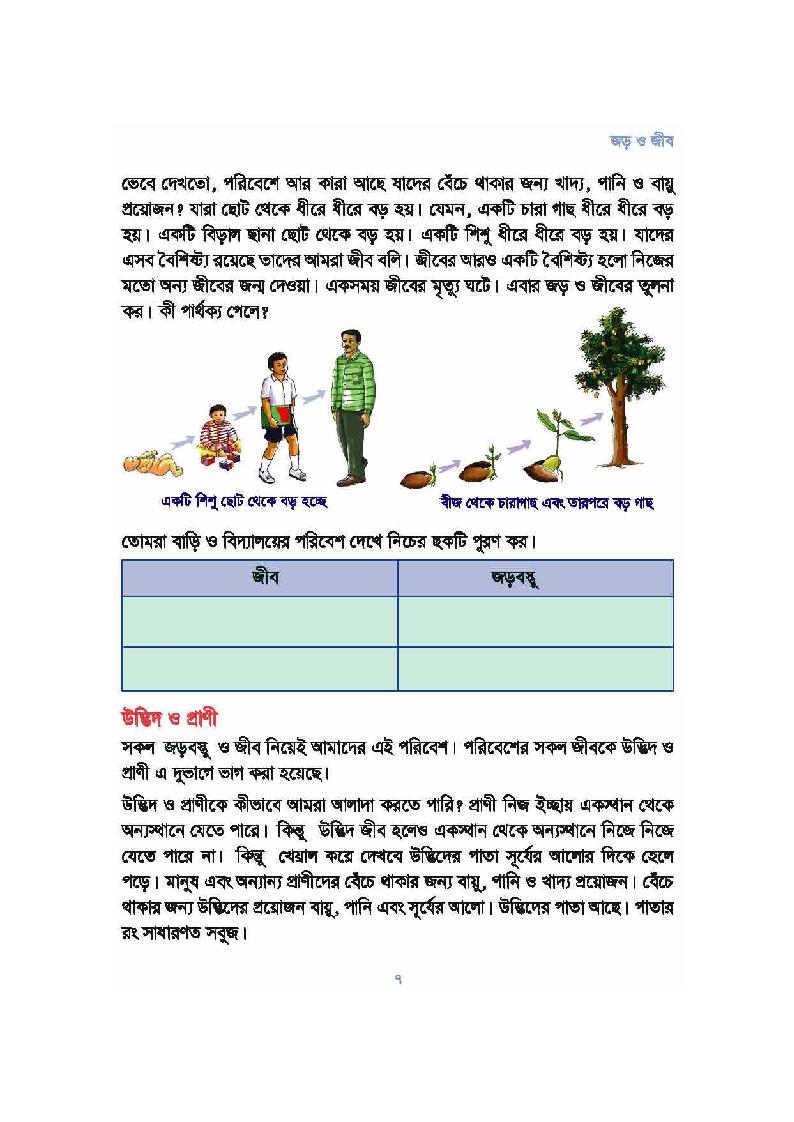 জড় ছোট থেকে বড় হয় না।
জীব ছোট থেকে বড় হয় ।
জীব ও জড়ের পার্থক্য
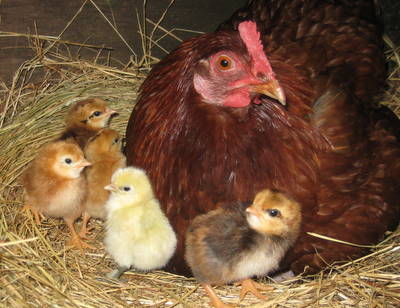 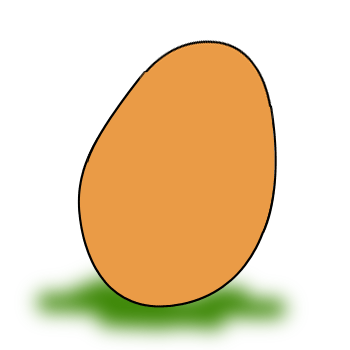 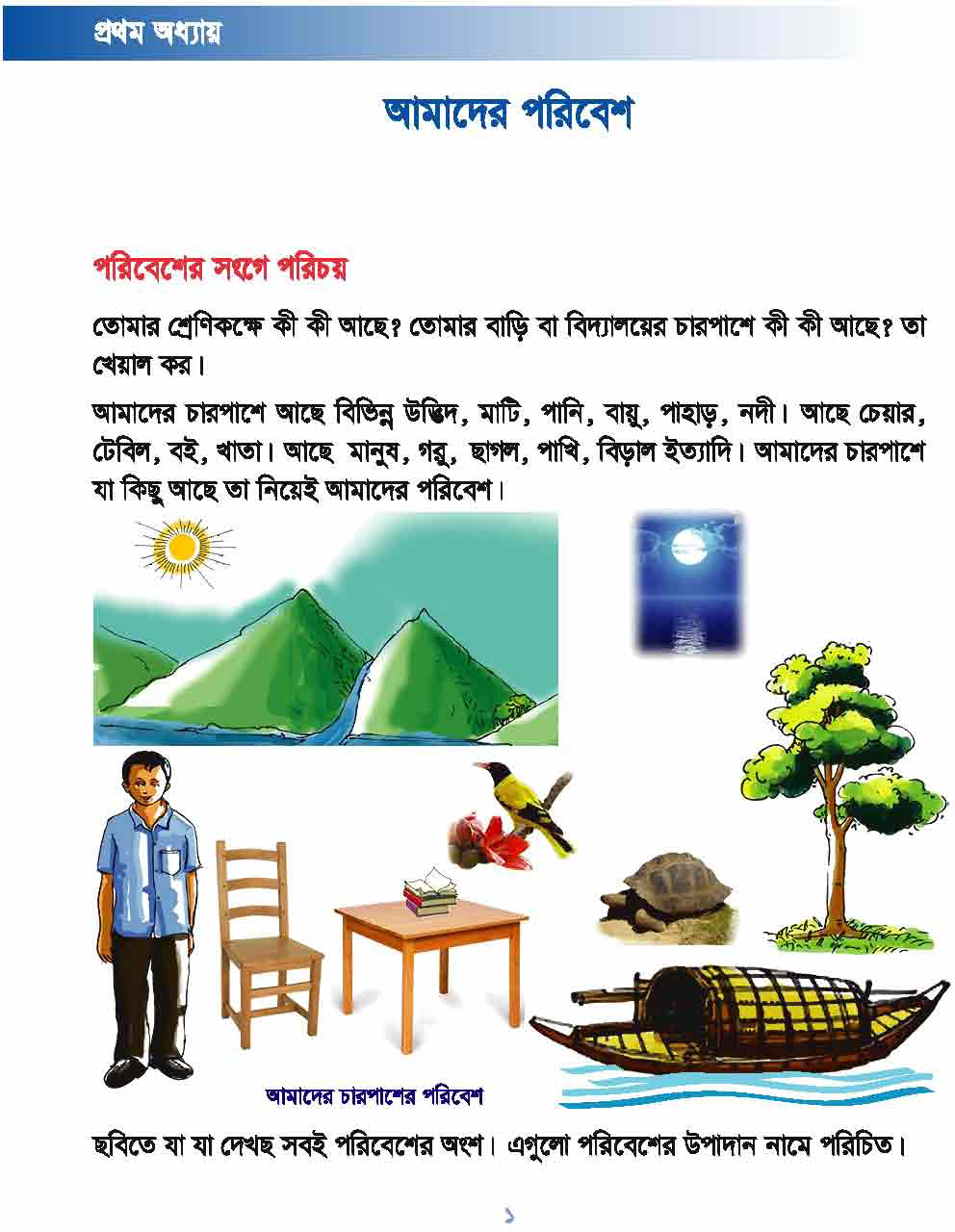 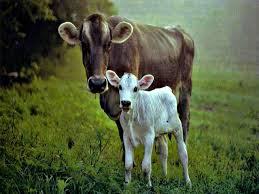 জড় বংশবৃদ্ধি করতে পারে না।
জীব বংশবৃদ্ধি করতে পারে ।
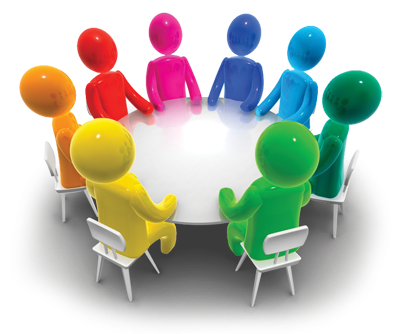 দলগত কাজ
নিচের ছকে জীব ও জড়ের তিনটি পার্থক্য লিখ ।
জড়
জীব
১/
২/
৩/
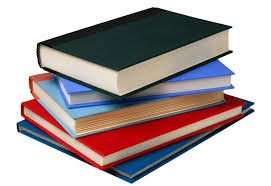 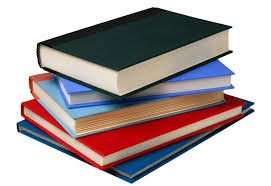 পাঠ্যবইয়ের সাথে সমন্বয় সাধন
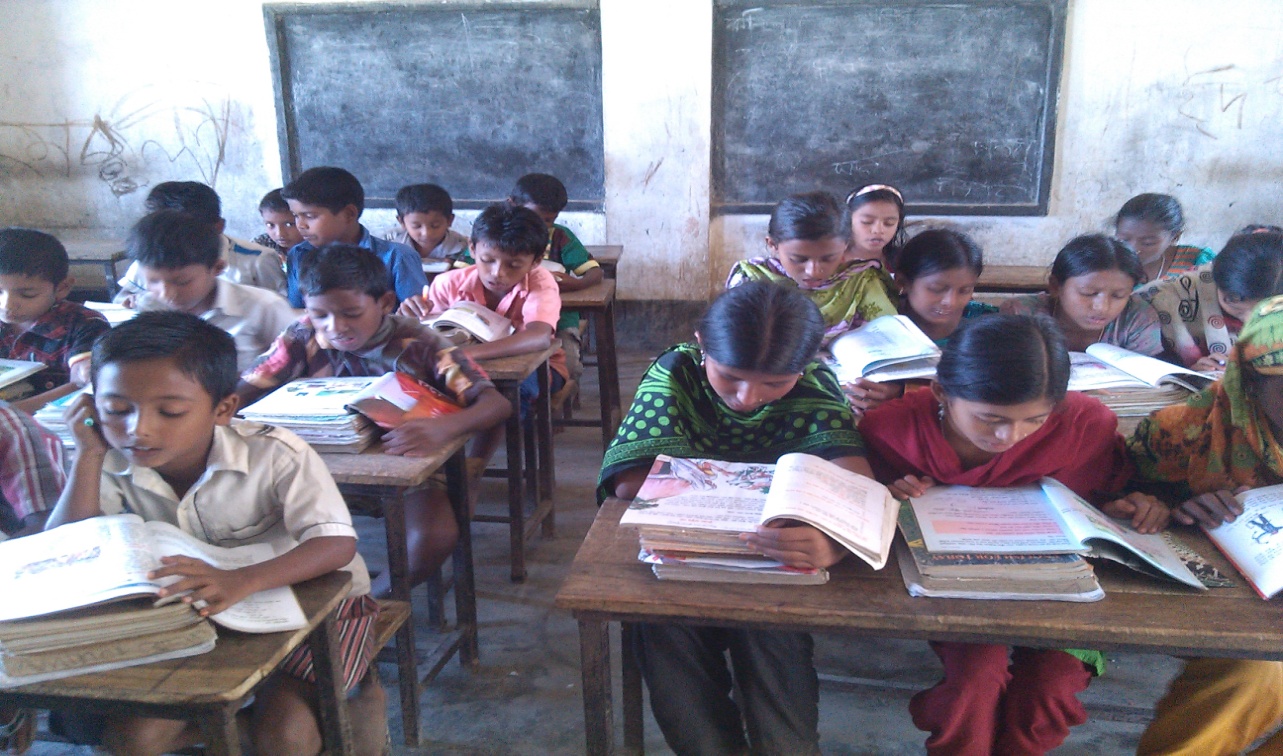 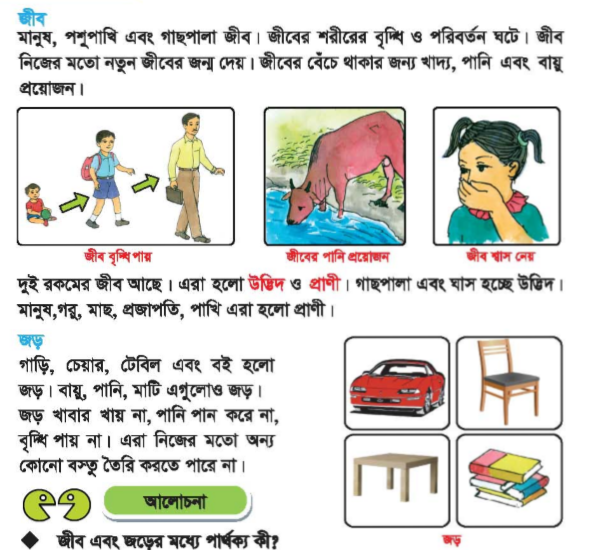 তোমাদের প্রাথমিক বিজ্ঞান বইয়ের ৬ ও ৭ পৃষ্টা নিরবে পড়।
সঠিক উত্তরটি ব্ল্যাকবোর্ডে এসে লিখঃ
(১) নিচের কোনটি জীব?
(৪)  নিচের কোনটি নিজে চলাফেরা করেনা ?
(ক) গাছ
(খ) ঘর
(ক) রিকসা
(খ) মুরগি
(গ) রিকসা
(ঘ) এরোপ্ল্যান
(গ) মাছ
(ঘ) গরু
(২) জড় পরিবেশের উপাদান কোনটি?
(ক) মাটি
(খ) গাছ পালা
(গ) পশু পাখি
(ঘ) কীট পতংগ
(৩) নিচের কোনটি মৃত্যু ঘটে?
(ক) গাড়ি
(খ) কাক
(গ) ঘর
(ঘ) চেয়ার
বাড়ির কাজ
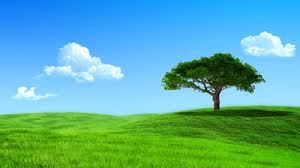 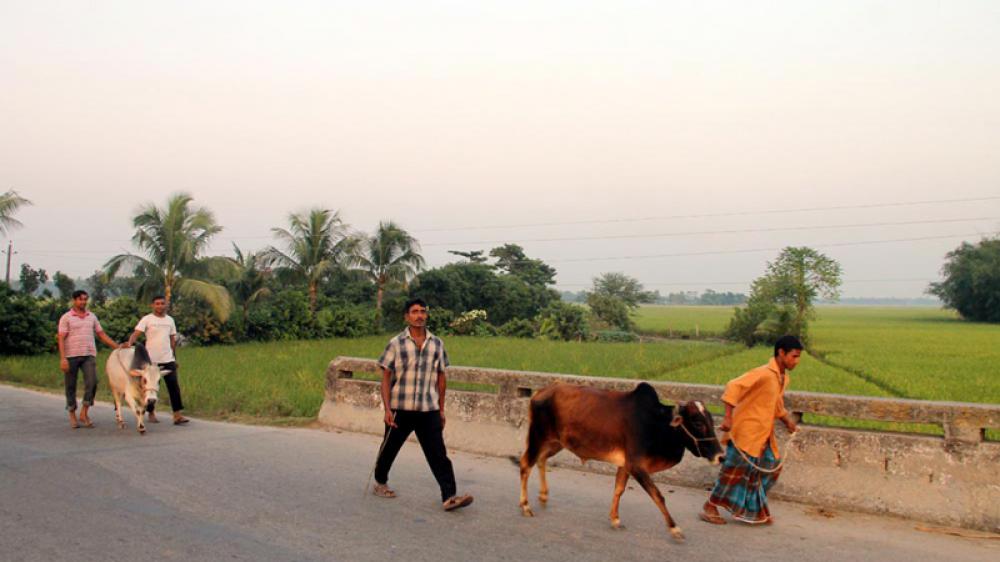 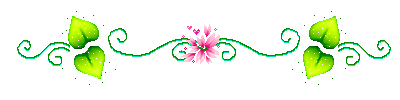 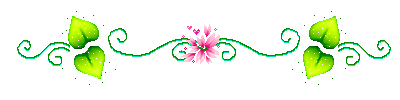 গাছ এবং মানুষ  দুটোই জীব । এদের মধ্যে পার্থক্য ৩টি বাক্যে লিখ ।
সবাই ভাল থেকো
ধ
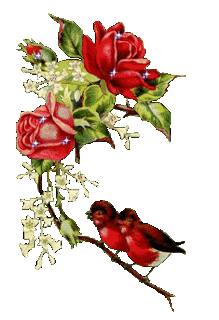 ন্য
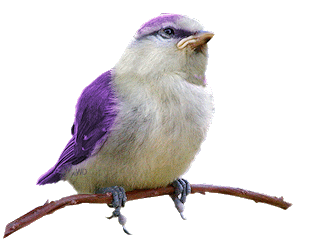 বা
দ